The MaxCI Assessment TOOL™THE MaxCI ASSESSMENT Tool™ IS AN ONLINE, CONFIDENTIAL, THIRD PARTY ASSESSMENT FOR NONPROFIT ORGANIZATIONS that utilizes comparative scoring to measure the organization’s status quo and its growth potential.
The Nonprofit              	   Edge
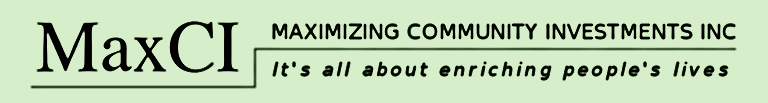 MAXCI Assessment Tool™ Business Challenges for Nonprofits
MaxCI helps to navigate an increasingly complex landscape

Increased competition for scarce resources
Traditional sources of funding have fewer dollars and higher requirements
Evidence based outcomes demanded by grant makers
Economic uncertainty continues
Attracting and retaining Board Members, Staff, and Volunteers are more critical.

Increased oversight 
IRS and other regulatory groups
Grant makers
Your community

   The MaxCI Assessment Tool™ was developed as an online, systematic strategic assessment and planning tool to help navigate this landscape, to improve operations, aid strategic planning and maximize organizational potential.
MAXCI Assessment Tool™ Testimonials
“The “Levels” and the questions forced me to think more deeply and broadly about organizations as grantees, or grantors, like never before. That perspective was helpful in thinking about what our board should focus on.”
                   Jim Block, Partner, Johnson Block CPA

   “The organizational introspection necessary to complete the assessment was, in and of itself, worth its weight in gold.”   
                  Jeff Haig, Board Member, Harley Owners Group

  
“Effectiveness begins with self-awareness, and not knowing where to begin is the pressing challenge. The MaxCI Assessment is the most effective tool I have ever seen in helping nonprofit organizations begin to transform shortfalls into maximizing their potential.
                  Bill Turpin, Master Coach, Instructor & Trainer

    “The MaxCI Assessment is a highly effective organizational health self-assessment tool that produced a number of salient recommendations for each of the four nonprofits involved. This assessment focuses on performance and organizational potential, which was exactly what we needed in this instance. 
                The Wisconsin Arts Board, State of Wisconsin
MAXCI Assessment TOOL™ Core application
MaxCI Assessment Tool™ Benefits 

Board & staff perceptions are translated into metric-based scoring* to:
Illustrate strengths, stability and shortcomings
Define organizational health
Provide participant confidentially within the total organizational analysis
Improve competitive position in fundraising

A growth-oriented set of recommendations based on the organizational comparative score that helps your nonprofit move forward and maximize your potential. 

A baseline from which to re-assess and effectively measure improvement and competencies. 

* Assessment answers are weighted, totaled and then compared to the organization’s potential (this scoring mechanism is called “ipsative.”) The entire Assessment has been reviewed and tested by  educators, nonprofit organizations and business consultants.
MaxCI Assessment Tool™ in a Generalized Strategy Framework
MAXCI Assessment TOOL™ Additional applications/Benefits
The MaxCI Assessment Tool™ provides ways to leverage other critical areas of your organization, and to maximize its value to the community.

Board/Leadership Evaluation
It is used as confidential self-evaluation as well as assessing 
the effectiveness of leadership and management

Identify Skill/Resource Gaps
Comparative scoring may uncover the need to acquire and/ 
or develop talent in key areas, as well as with the board of
directors, leadership and management, staff and/or volunteers 

Communication
        It will improve your communication and messaging to all        
        your constituents, contributors and community

Fundraising
The Assessment Tool™ will give you a competitive edge over 
other nonprofits seeking funds from grantors and contributors.
MAXCI Assessment TOOL™ Powerful and Comprehensive evaluation of Nonprofit business functions
Metrics-based scoring of organizational health from confidential stakeholder perspectives in nine business core areas

Tailored and concrete recommendations to maximize organizational improvements and potential.
MAXCI Assessment Tool™ Who should take the Assessment
Successful strategic execution relies on the alignment and
              focus of the board of directors and staff. 

  The greatest insight will be derived from the participation of all                board members, the executive director and senior management. 

  Recognizing there may be situations where full participation is not feasible, the Assessment Tool was developed so that it could deliver value to even a single participant – the Executive Director or Board President.
MAXCI Assessment Tool™ Assessment structure Overview
The Assessment is completed online, is confidential and can be completed in less than an hour.
[Speaker Notes: Make objective selections that most accurately represent the organization
Represents perceived level of general sophistication in  each Function]
MAXCI Assessment©  Quantitative results OF Comparative scoring
RESULTS EXAMPLE: Part of first of 7-8 pages

The Following has been emailed to your inbox for future reference
 
This is your organizational comparative score (ipsative) is 70 out of
119, or 58.8% of your potential.

Mission Statement: 3 out of 10
 
Board of Directors: 10 out of 15
 
Business Plan: 8 out of 11
 
Administration: 3 out of 5
 
Financial Management: 8 out of 13
 
Programs & Services: 16 out of 19
 
Marketing Plan: 3 out of 16
 
Fundraising: 11 out of 14
 
Volunteers: 8 out of 16
 
Thank you for taking the MaxCI Assessment. If you found some of the questions difficult to answer, then our hope is that reflecting on your organization prompted a deeper understanding of where it is, and what is needed to reach your organizational capacity.
 The above organizational score and its percentage, the one that compares your organization to itself - to its potential and not to other organizations - is called ipsative.  The questions that you answered were assigned values; your answers came to a total, and that total was compared to the highest possible total of those particular questions.  For example, a "69 (your score) out of 92…
The confidential comparative score for the organization and the 9 business Function scores are sent immediately upon completion to the participant’s email inbox.

Organizational Score
Compares the nonprofit to its own potential (ipsative), not other nonprofits
The scores are unique to each participant: Multiple participants from the same organization will likely have not only differing scores, but also differing total potential based on their personal perceptions, levels of participation and knowledge of the organization
Sets a baseline from which to measure progress.

Functional Scores
Illustrates the level of development in each of the nine functions
Highlights the specific areas of strength and weakness
Provides guidance toward areas which will likely require a strategic action plan.
MAXCI Assessment TOOL™ Summarized case Study
Situation/Challenge

The organization was challenged to support its budget, threatening its ability to sustain programming and services.  Simply put - more money was needed to keep the organization going. Poised to hire a fundraising consultant, leadership took a step back and decided to use the MaxCI Assessment to diagnose potential issues.

Outcome

The MaxCI Assessment Tool™ was utilized. It was immediately apparent that the core issue was not fundraising, but the lack of adequate marketing. Constituents were not clear about what the organization did.  This allowed the organization to redirect attention and pursue expertise in marketing to improve messaging and awareness, which will support development efforts, then lead to increased funding.
MAXCI Assessment Tool™ Maximizing Community Investments inc.
Contact us to learn how to give your nonprofit organization an edge toward optimizing mission fulfillment and enriching peoples’ lives in your community.

	
www.maxci.net	
MaxCI Maximizing Community Investments Inc.  
Assures effective and fair awarding of funds by grant-makers and maximum utilization by recipients: Stewardship works for both sides of the funding table.
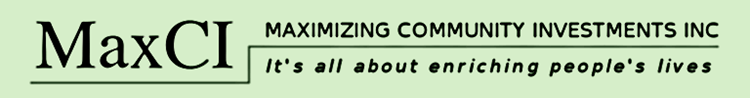